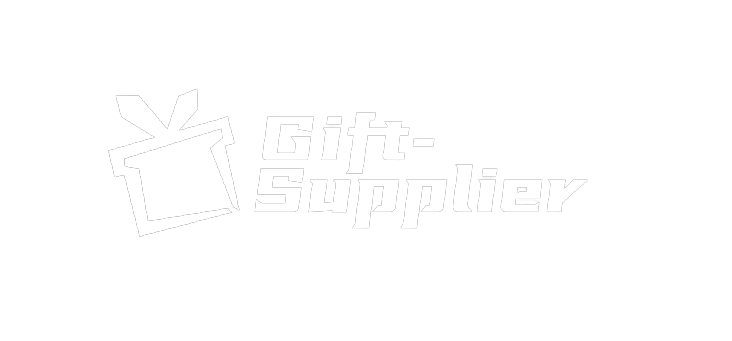 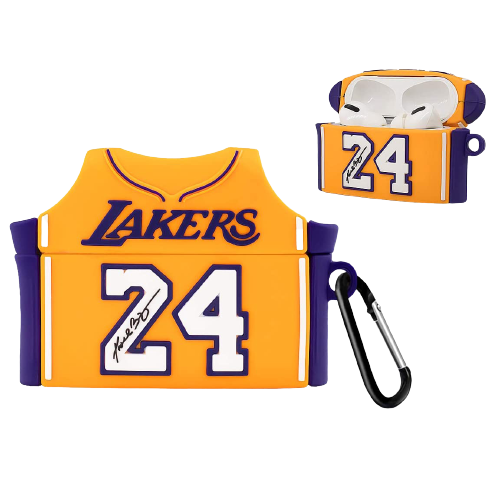 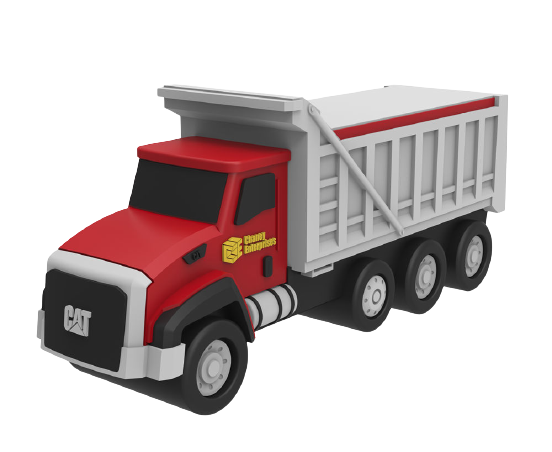 100% Customized
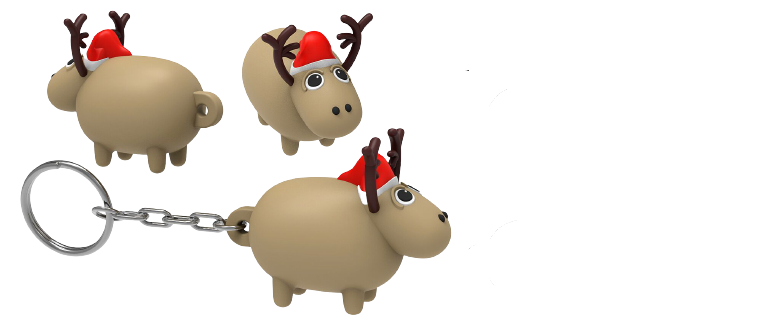 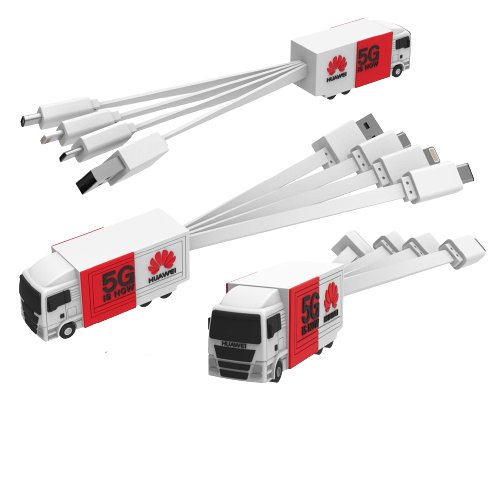 PVC Gift Items
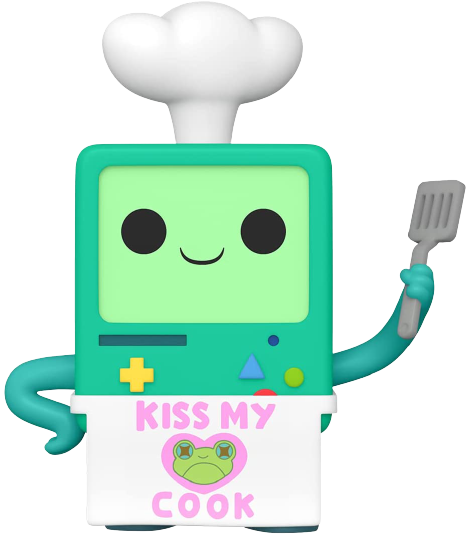 A PERFECT COMBINATION OF CREATIVITY AND UNIQUENESS
Company Introduction
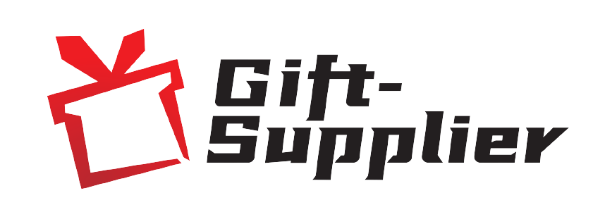 Gift-Supplier was founded in 2008 located in Mainland China. We specialize in customizing of branded corporate gifts for organizations worldwide. The customizable products that we offer are either coming from our own factories or partner companies across the China.
 
We mostly work with big companies from various industries worldwide. For every transaction, we work with the focus to deliver the right products fast. We listen to our clients' demands, after which, we either develop or suggest options that may suit their budget, event theme, brand image, and target goals.

We are a trusted partner with >13 years' experience in gift customization and delivery:

105 million corporate gifts delivered since 2008
4000+ unique products available with new items added monthly
Customers from Fortune 500® to small family businesses and from small churches and schools to major universities and hospitals

Core Value:

At Gift-Supplier we truly value our relationships with our customers, and know that these relationships are based on trust in us to provide the highest quality products with the highest level of service. We always strive to adhere to the highest standards of honesty and integrity in every customer interaction.
www.gift-supplier.com
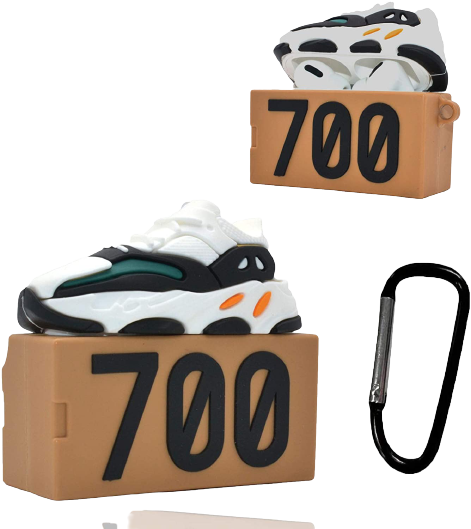 Why Custom
Gift Items are so popular ?
-Custom items are in demand since it has its distinct unique value. You can turn your idea into a real product by creating custom items.
-This can WOW your audience and create a distinctive difference unique value from your competitors.
www.gift-supplier.com
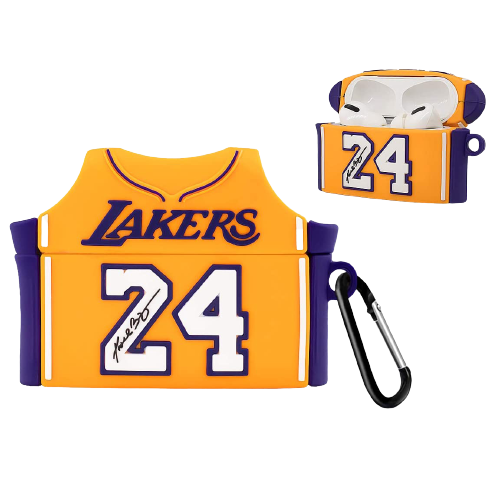 What are PVC material characteristics and advantages?
ABOUT
Versatile-Can be any shapes
100%
PVC Material
Cost-effective
100%
Chemical Resistance
100%
Abrasion Resistant
100%
Eco-Friendly
100%
www.gift-supplier.com
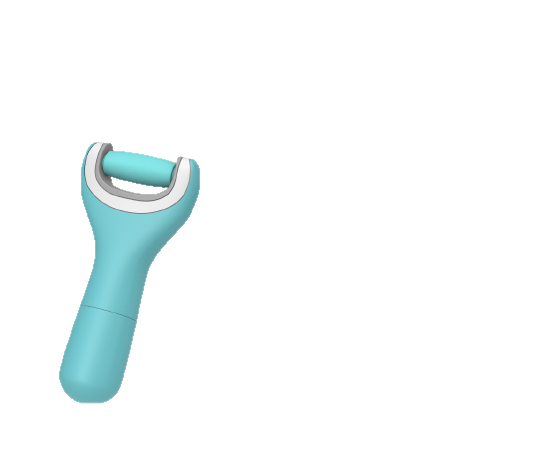 Process to make a 100% customized gift item
01
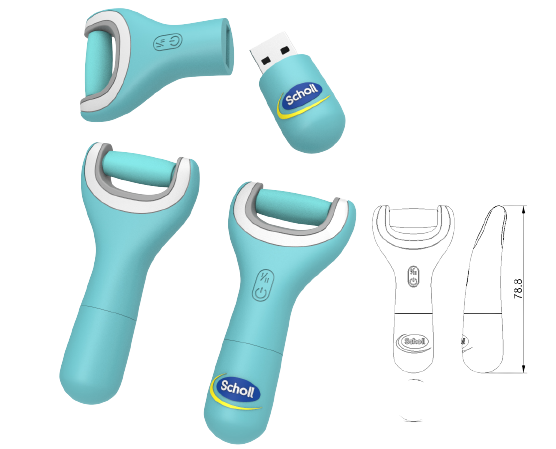 02
Start with simple photos
03
Convert the image into a rendering
04
Create a computer-generated mockup
05
Produce a hand molded sample as a visual or physical proof
Deliver the Custom items
www.gift-supplier.com
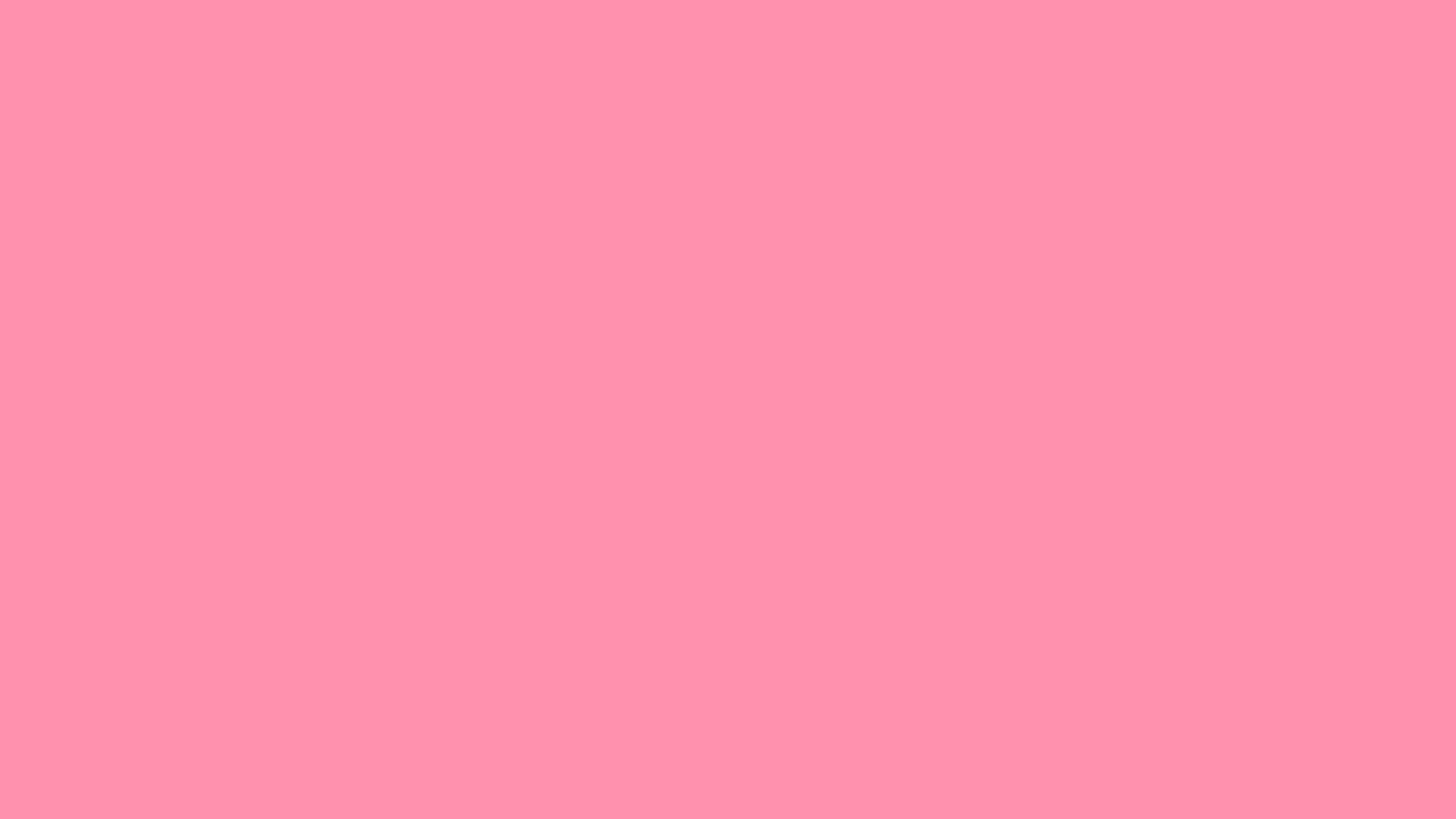 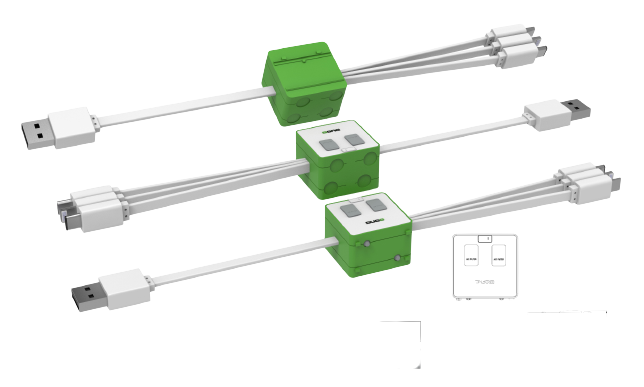 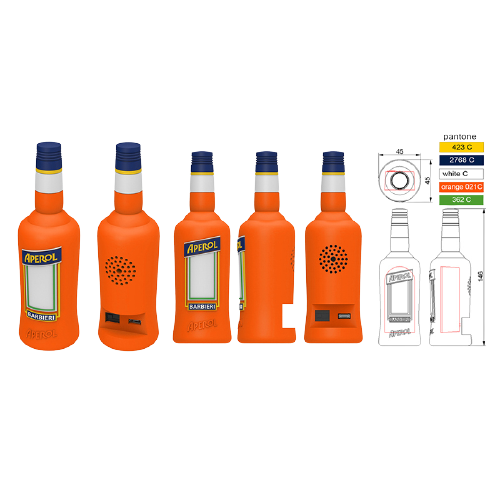 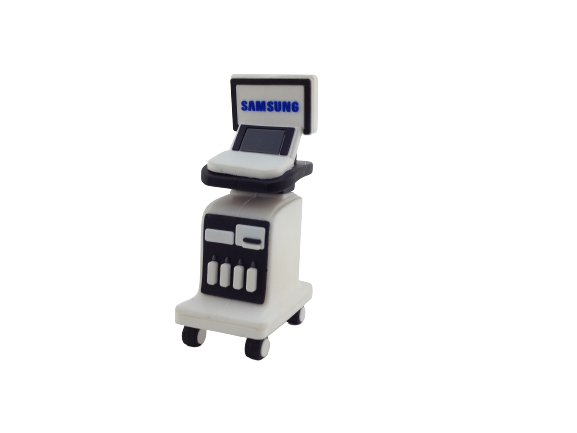 Successful Case
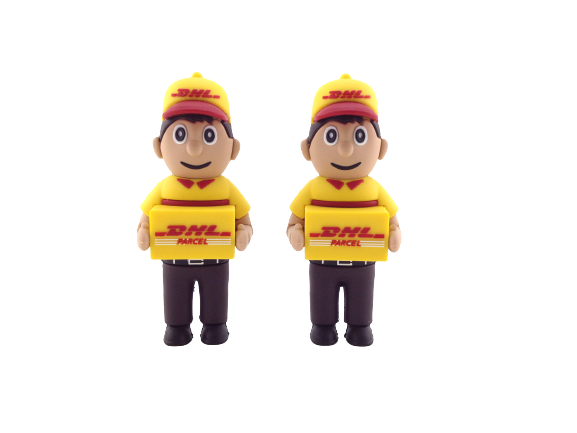 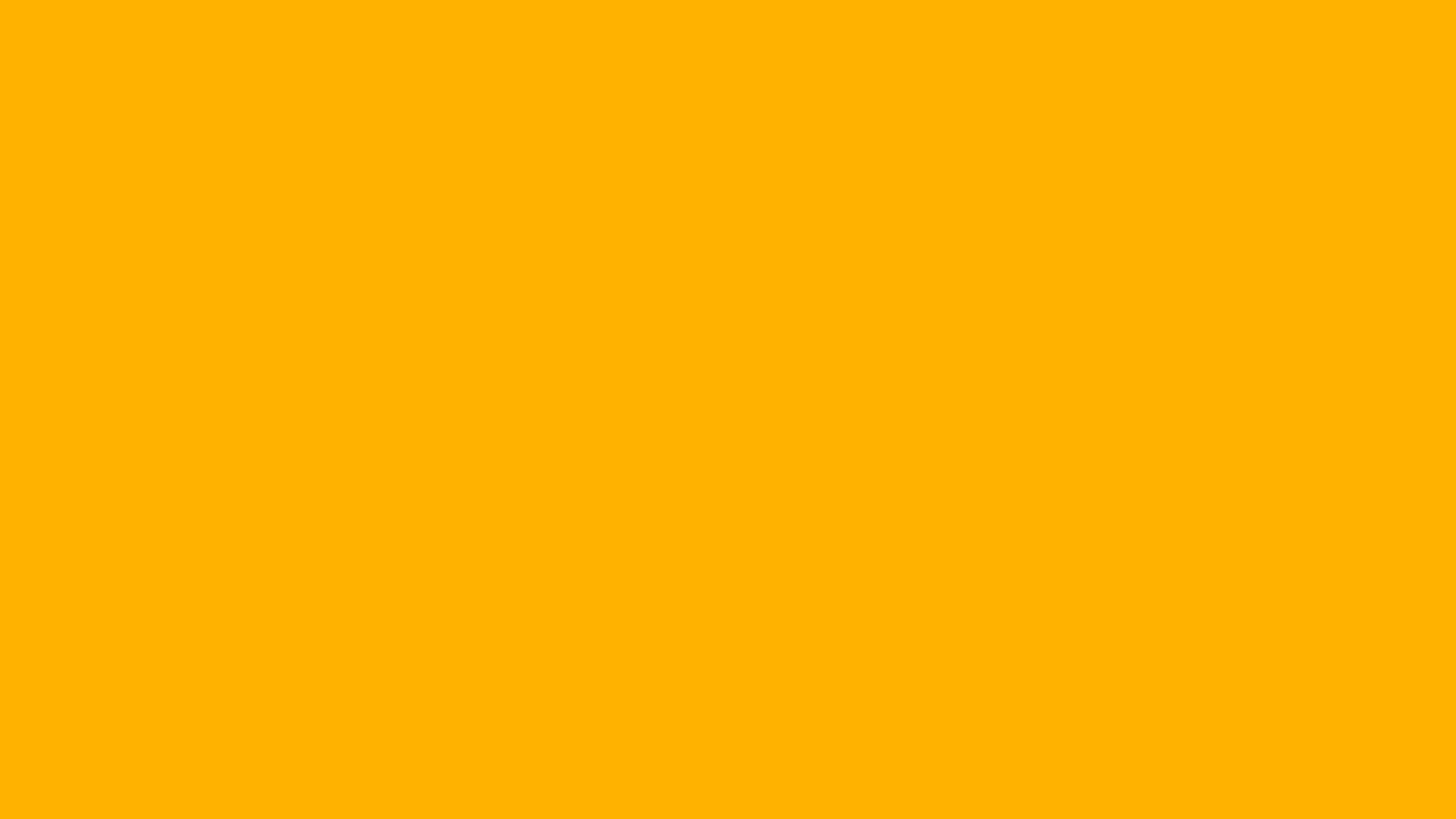 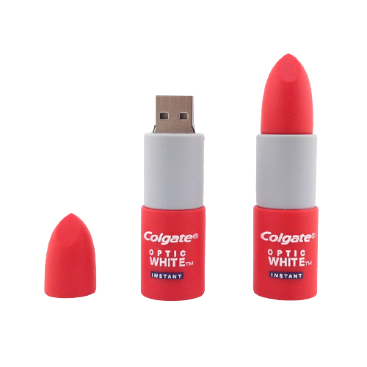 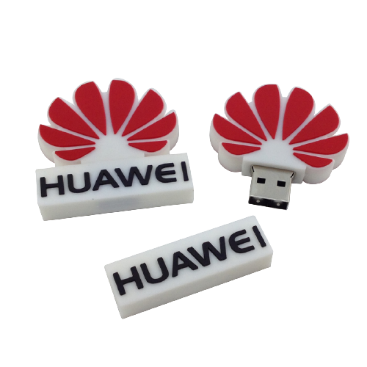 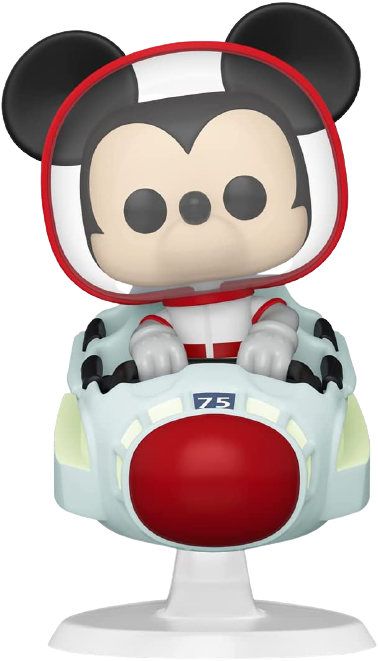 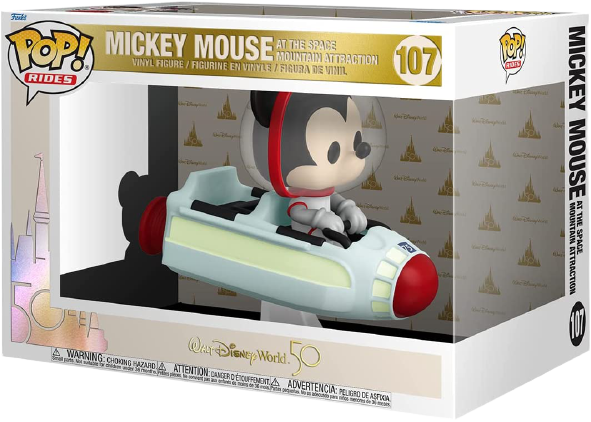 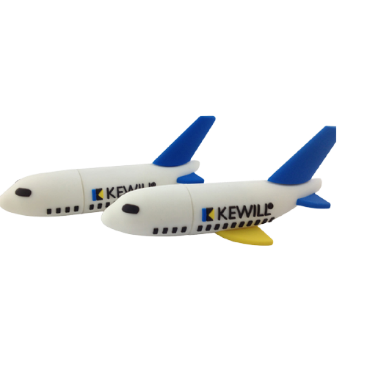 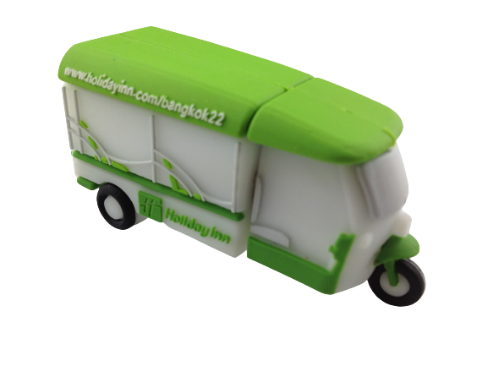 www.gift-supplier.com
What Items We Can Provide
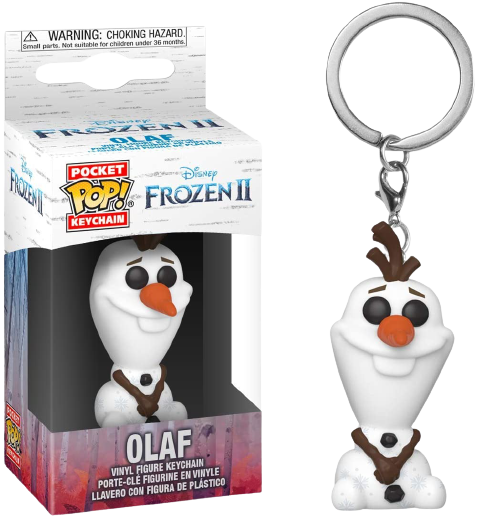 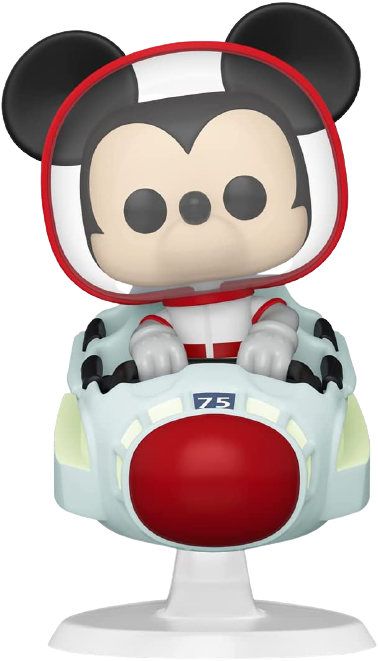 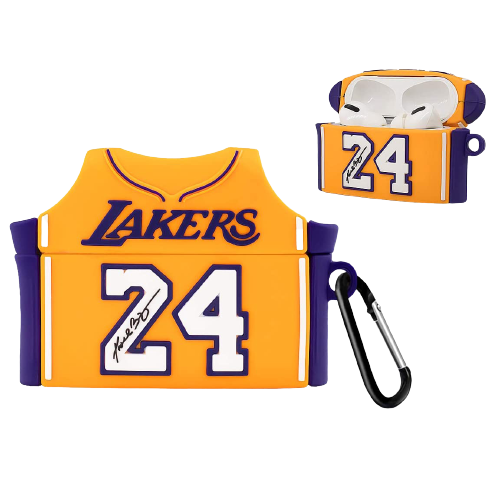 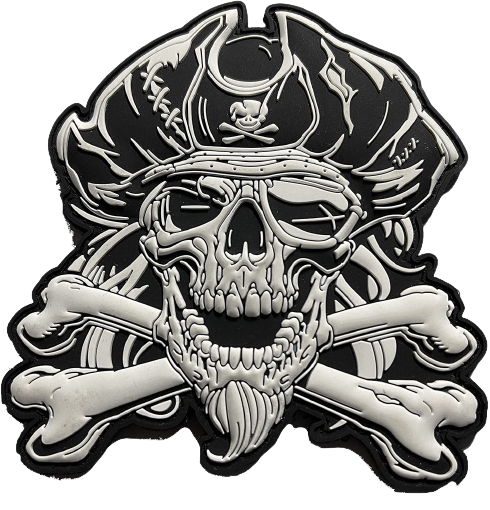 Custom Keychain
Custom Vinyl Figure
PVC Patch
Airpod Pro Protective Case
www.gift-supplier.com
What Items We Can Provide
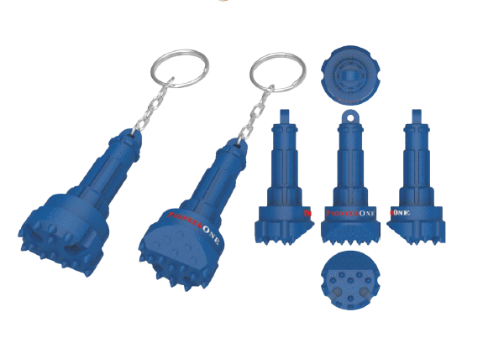 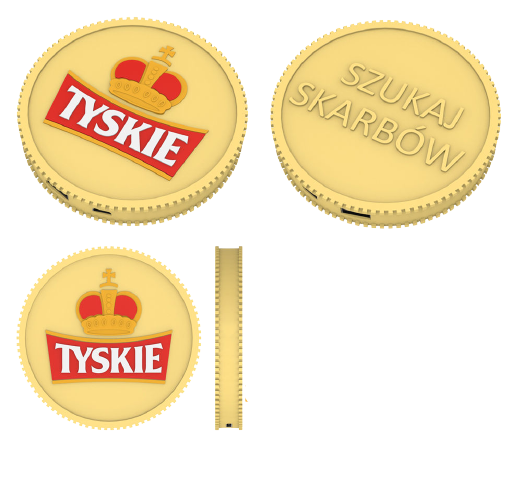 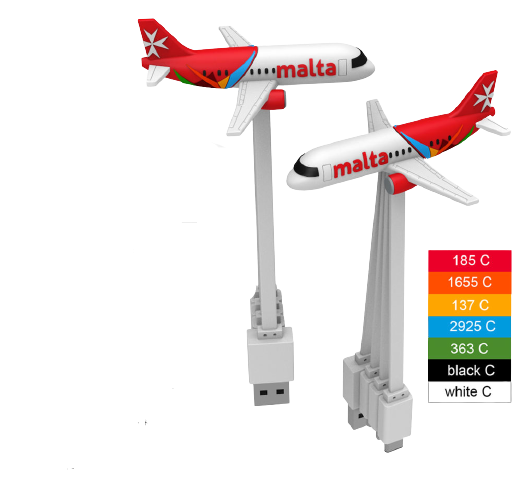 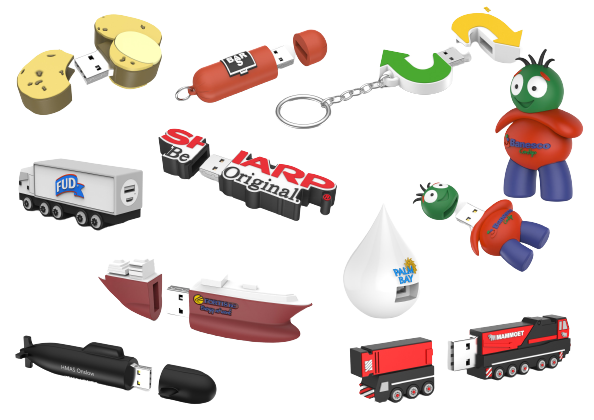 Custom Keychain
Custom Wireless Charger
USB Flash Drive
Custom Cable
www.gift-supplier.com
There are more…
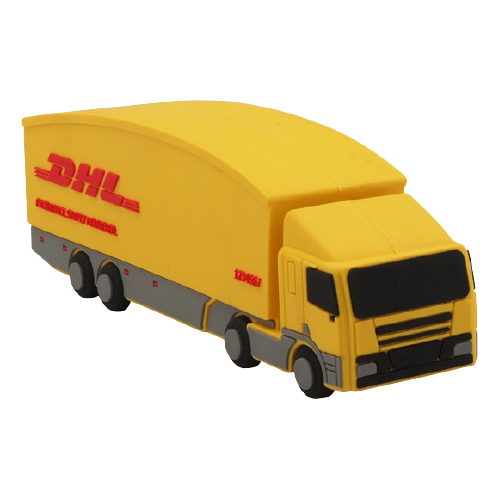 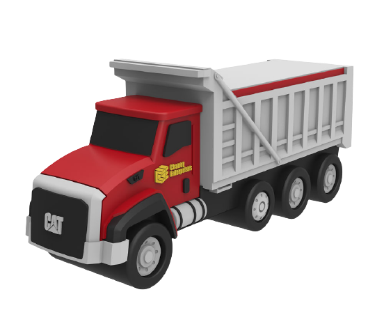 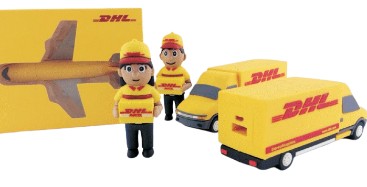 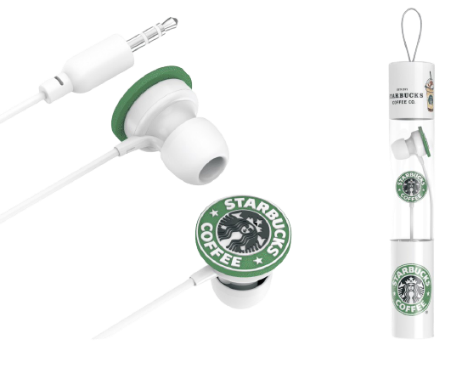 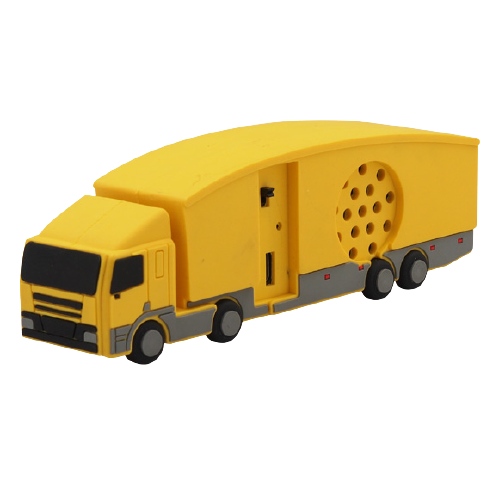 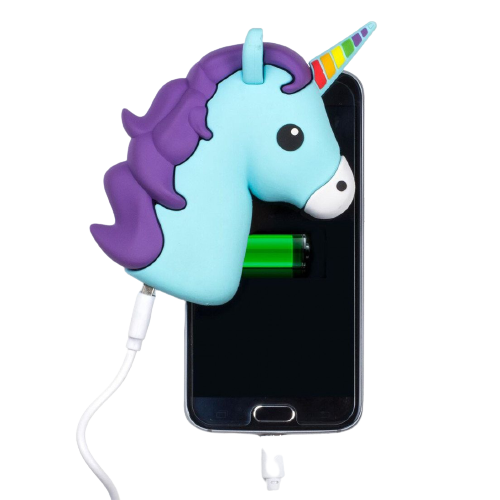 Custom Speaker
Custom Gift Set
Custom Power Bank
Custom earbuds
www.gift-supplier.com
100% Custom Artistic PVC Gift Items
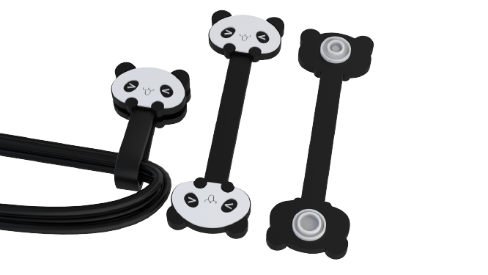 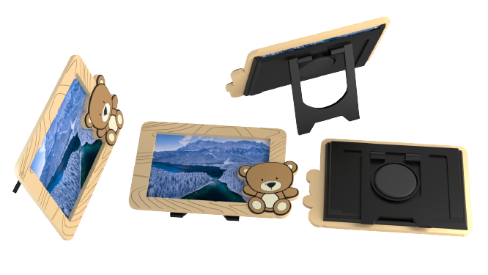 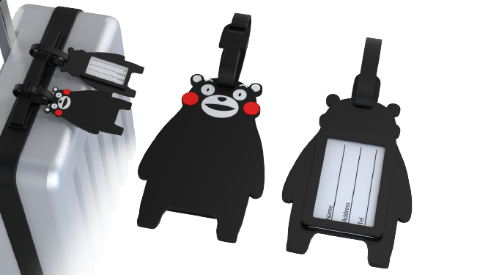 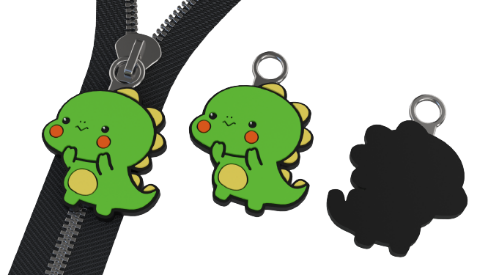 Cable Organizer
Photo Frame
Luggage Tag
Zipper Pull
www.gift-supplier.com
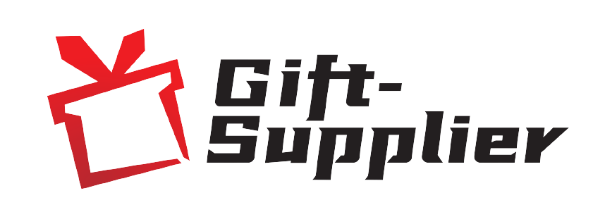 There Are More PVC Customized Gift Items 

We Can Make!


Please feel free to make contact at: 

Sales@gift-supplier.com
Our Pleasure to Help You!